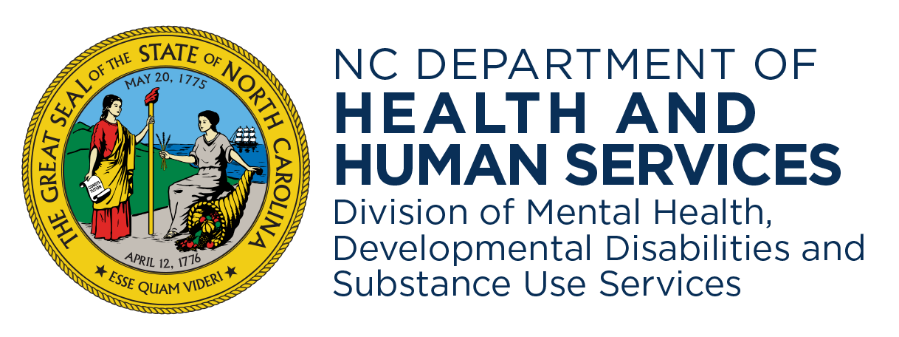 SCFAC Updates​
Charles Rousseau
Director of Strategy & Planning
NC DHHS Division of Mental Health, 
Developmental Disabilities, and Substance Use Services

March 13, 2024
Agenda
MH/SU/IDD/TBI System Announcements & Updates
Brief Overview of Child Behavioral Health Investment
DMHDDSUS’ Role in Strengthening the Child Behavioral Health Residential System
Non-Law-Enforcement Transportation (NLET)
MH/SU/IDD/TBI System Announcements & Updates
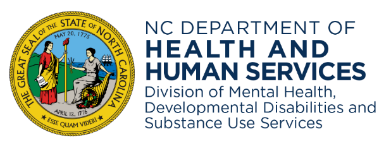 March Community CollaborationTopic: Child Behavioral Health
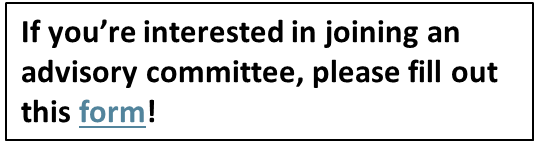 Side by Side
3/4
Providers &  Associations
NCHA BH Workgroup
SCFAC
LME/MCO Clinical
3/19
3/21
3/19
3/13
Workforce 
(Peers)
Crisis System
3/14
3/6
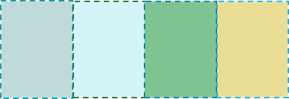 Child Behavioral
Health
Advisory Committees
Workforce 
(DSPs)
Supports for Justice-Involved Individuals
3/18
3/12
3/25
[Speaker Notes: Groups will be representative of the SCFAC, LME Clinical, and Provider groups

Design groups will present to 

Other stakeholders: other advocates, mobile crisis providers (if not already captured under providers), DPH, etc., 911/988 operator

While design group will present to larger committees, the advisory committee will be opportunity to really dig deep on the targeted recommendations.]
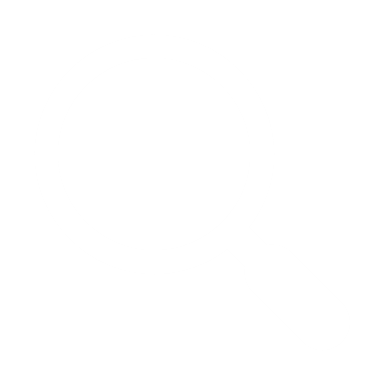 April’s Side by Side topic will be​ Tailored Plans!​
Tailored Plans are important to understand if you receive Medicaid and have:
Severe Mental Health issues (SMI)
Substance Use issues (SUD)
Intellectual or Developmental Disability (I/DD)
Traumatic brain injury (TBI)
Tailored Plans have been delayed several times to give more time for health care providers to join. 
But the transition is mandated to happen on July 1st.
Learn how to prepare during the Choice Period (April 15 – May 15) to select your Primary Care Provider (PCP).
Why it is important to attend:​
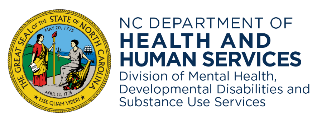 Brain Injury Awareness Month
Brain Injury Awareness Month is an opportunity to raise awareness about this "silent epidemic" while also highlighting the increasing availability of services and supports for individuals living with brain injury in NC.
An estimated 2.8 million Americans sustain a Traumatic Brain Injury (TBI) every year, with over 80,000 of those occurring in NC annually, according to the Center for Disease Control (CDC). 
In SFY 2019, 41,398 individuals with a TBI diagnosis received behavioral health services in NC. 
With active statewide screening efforts, many more NC residents who are undiagnosed are being identified. 
NC DHHS has recently received authority to 
expand the TBI Waiver statewide
offer 1915(i) services to adults living with TBI
expand the Justice Re-entry and Reintegration Program 
support the TBI state funds program statewide   
The Brain Injury Association of NC (BIANC) is the only statewide advocacy organization for the brain injury community. For information regarding awareness and education events this month and ongoing, please visit the BIANC website at  www.bianc.net
Intellectual and Developmental Disabilities Awareness Month
Intellectual and Developmental Disabilities (I/DD) Awareness Month brings awareness to our communities about the value, needs, and ongoing contributions of persons with an I/DD diagnosis.
Intellectual and developmental disabilities are 
Chronic
begin at birth or before the age of 22
adversely affect a person’s functioning and daily living
Common developmental disabilities include Cerebral Palsy (CP), Autism Spectrum Disorder (ASD), & Down Syndrome
There are nearly 200,000 persons diagnosed with I/DD in NC
7% of children ages 0-17 are diagnosed with an I/DD
NC DHHS is currently working on initiatives to:
Improve access to Home & Community Based Services
Improve transition outcomes after incarceration for persons with I/DD
Strengthen the DSP workforce
Promote Competitive Integrated Employment (CIE) opportunities for persons with I/DD
Want to know more? 
Join these Lunch & Learns!
In the IDD Awareness Month Lunch and Learn on March 13th, we will partner with the Office of Diversity, Equity, and Inclusion and the NC Council on Developmental Disabilities to present "Unmet: North Carolina's Disability Crisis" with further discussion following.

In the Inclusion Works Lunch & Learn on March 25th, we will discuss best practices to support individuals with intellectual and developmental disabilities (I/DD) and Traumatic Brain Injury (TBI) on their path to achieving Competitive Integrated Employment (CIE).
The Statewide Peer Warmline Launched on 2/20!
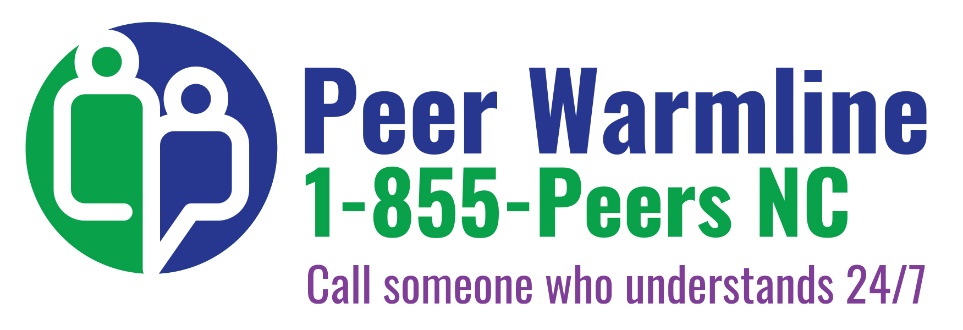 People are calling 988 looking for support and resources.
40% of people are repeat callers

The Peer Line is open 24/7/365

People can call the Peer Warmline Directly OR 988 can do a warm transfer

Peer Support Specialists are people living in recovery with a mental illness and/or substance use disorder
 offer non-clinical support and resources to those who reach out
 offer a unique perspective of shared experiences

Read the press release here!
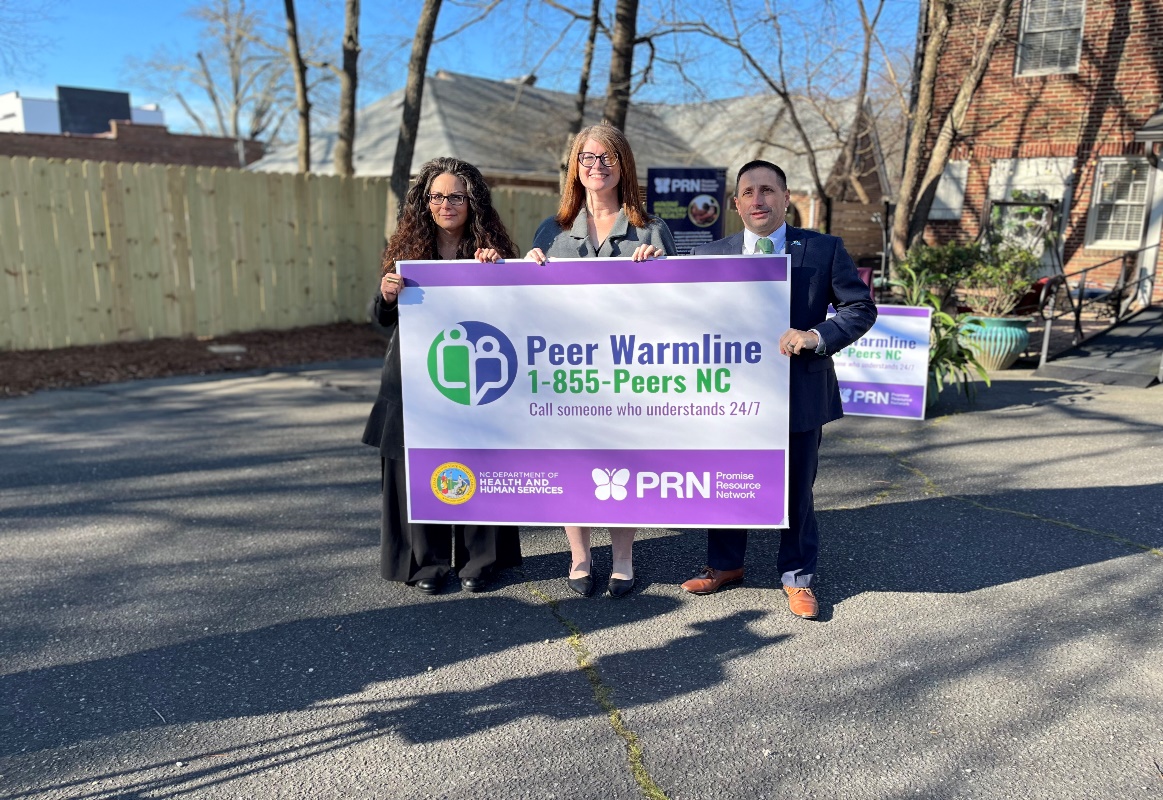 Brief Overview of Child Behavioral Health Investments
Funded Budget Provisions By Topic
$80M Investment in Behavioral Health for Children
Within our current state, there are critical system needs that our investments must address. We also have identified our desired outcomes that our interventions set out to achieve.
Child and Family Investments
[Speaker Notes: The $80 million investments seek to increase treatment options for children, especially those in or at risk for boarding in DSS offices and EDs.  

Priority investment areas are noted on the slide.  

And in particular significant investments seek to create and expand access to family type placements, including IAFT and TFC.  

Recruitment of new homes committed to serving children with complex needs.  
Support of existing homes to get to a yes for more children with complex or co-occurring needs
Creating family setting options for short term crisis/emergency placements to avoid or reduce boarding in DSS and EDs.]
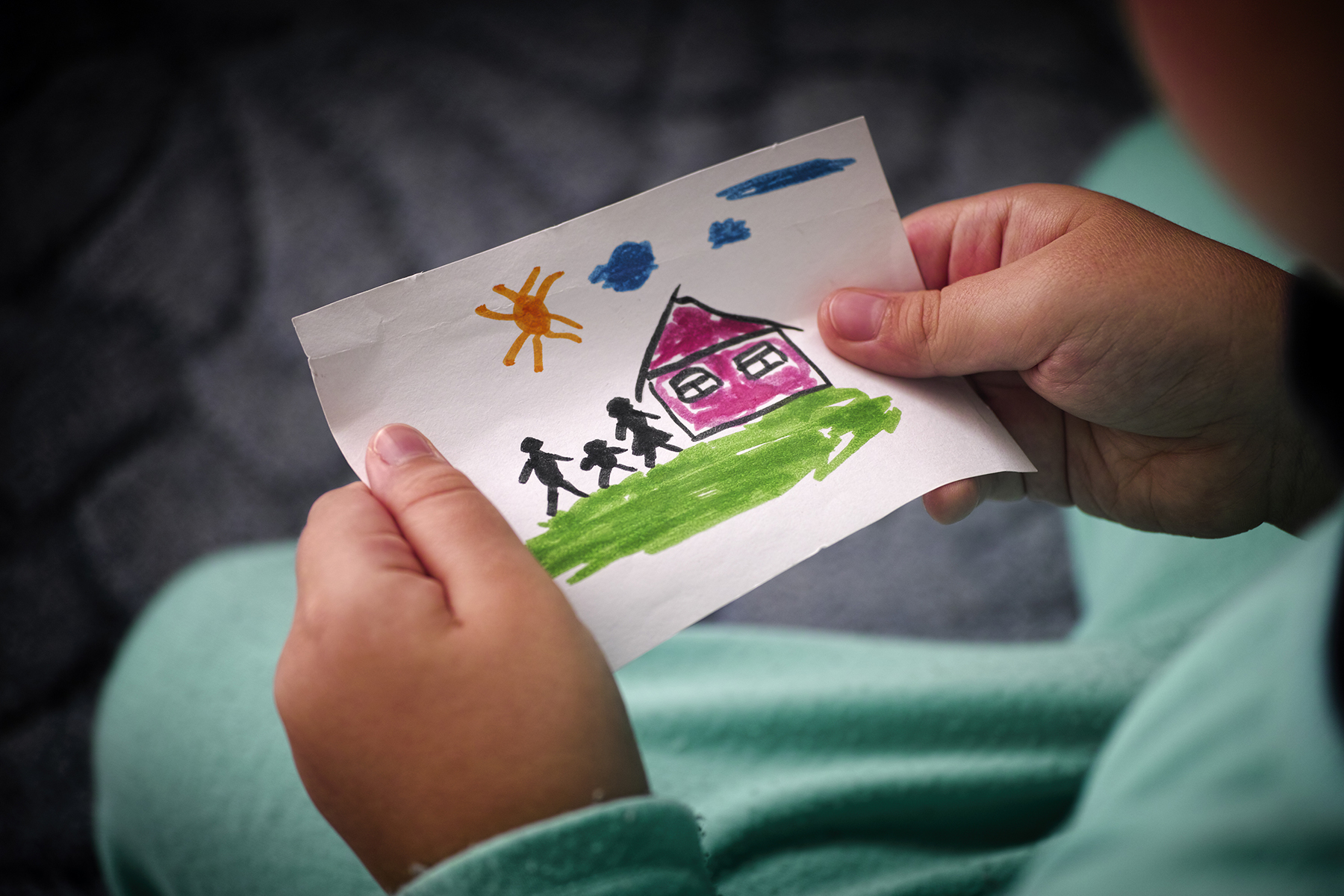 Payment to Support Relatives & Family Members Who Step in to Care for Children in Need
Click here to read the press release
Payments will Provide:
financial support and promote placement with appropriate kinship care providers for children in foster care
positive impact on permanency outcomes for children – leading to children exiting from foster care to adoption, guardianship or reunification sooner
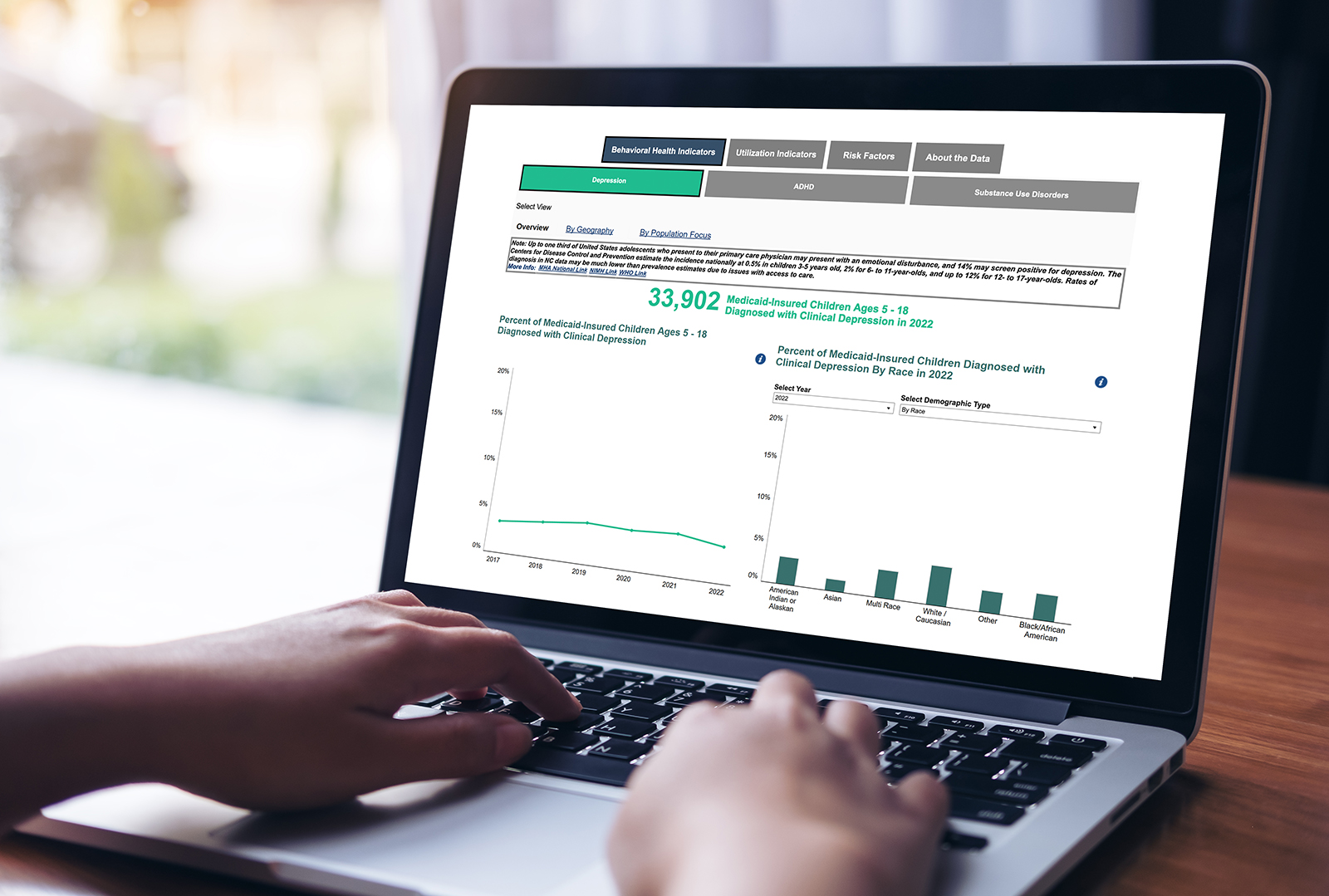 The Child Behavioral Health Dashboard Launched on 2/1!
Click here to read the press release
Key Features:
Identifies and addresses gaps and disparities in behavioral health services for children
Enhances visibility into child behavioral health needs
Allows for shared stakeholder accountability to identify and address opportunities for improvement
Provides additional visibility into child behavioral health in underserved populations
Child Behavioral Health Dashboard
Medicaid-Insured Children in Psychiatric Residential Treatment Facilities (PRTFs): August 2023-October 2023
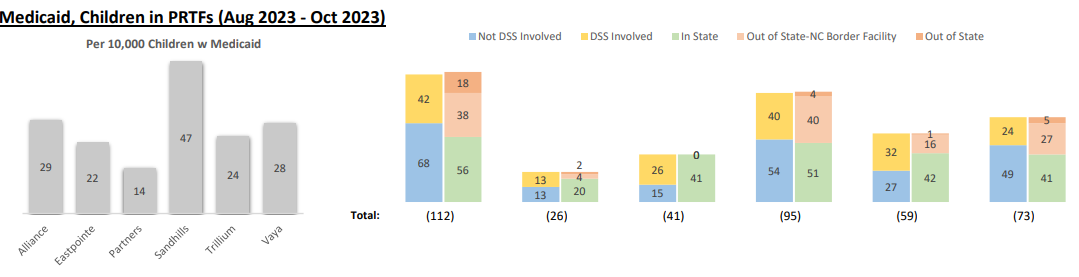 We reviewed the dashboard in the October 2023 Side by Side webinar.
The most recent report was published in January 2024 on DMH/DD/SUS’ website at: Reports | NCDHHS
DMHDDSUS’ Role in Strengthening the Child Behavioral Health Residential System
NC Child Behavioral Health Residential Service Array: Current State
18
Residential Treatment Availability Creates Challenges
High quality residential treatment is not always available to youth who need it, when and where they need it.
Residential Treatment
Every week, over 50 children sleep in EDs and DSS offices due to lack of available residential treatment options.1
A majority of youth discharged from PRTFs move to lower levels of care, but 25% go to another PRTF or home to no services at all.2
Non-hospital based PRTFs and Level IV facilities are concentrated in one area of the state, with wider availability of Level II and Level III facilities, therapeutic foster care homes, and facility-based crisis centers.3
Roughly 35% of children and adolescents in PRTF placements are in out-of-state PRTFs, and children/adolescents in foster care are more likely to be sent out of state than those not in foster care.4
DHSR-Licensed PRTFs (Non-Hospital Affiliated), March 2023
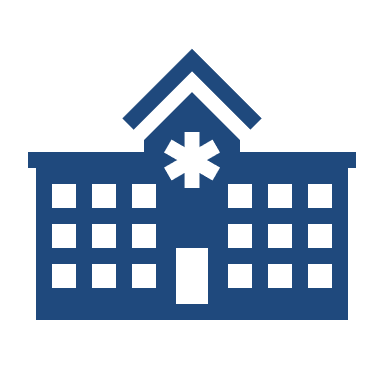 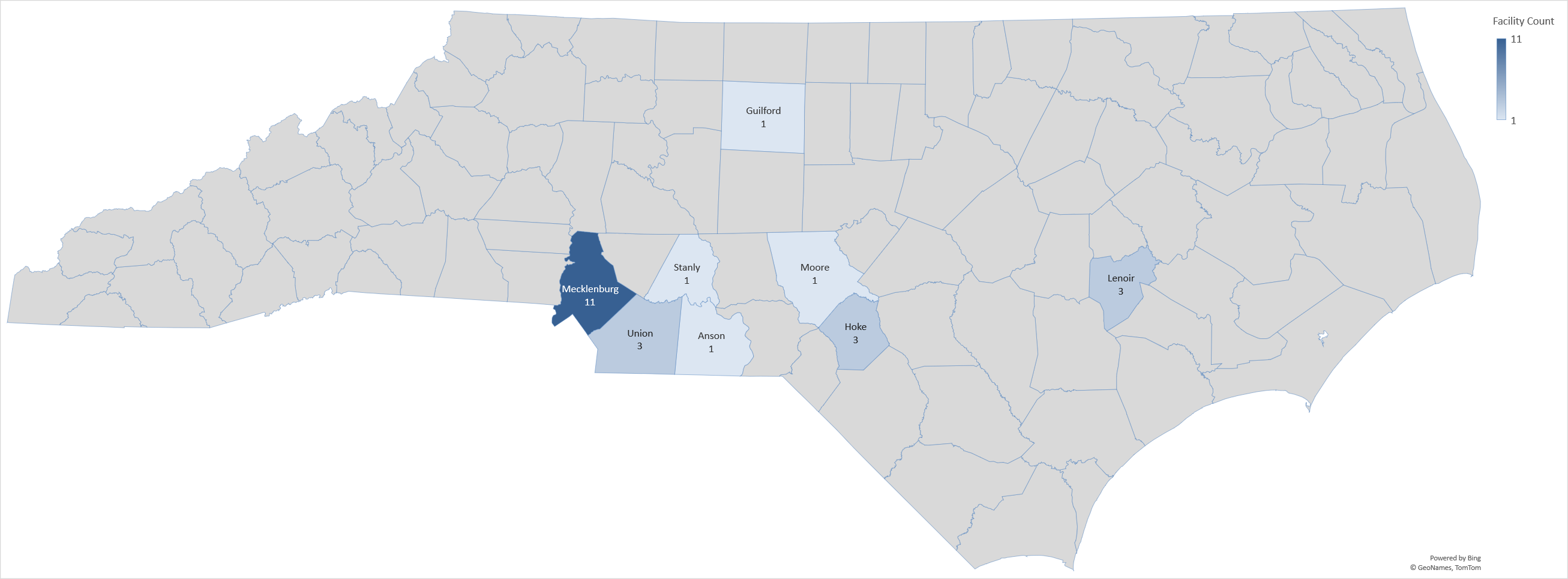 Sources:  1. Investing in Behavioral Health and Resilience (ncdhhs.gov); 2. PRTF Dashboard, includes data from a subset of in-state PRTFs; 3. NC Division of Health Service Regulation, Mental Health Licensure and Certification Section; 4. NC DHHS Data Analysis
Residential Level of Care: Goals for Children
Prevent the utilization of Emergency Departments as temporary residential settings for children
Increase crisis and respite options to support the child, their families, and their systems
Increase access to specialty in-state residential care for children in need (brief, therapeutic, home-like)
Ensure transitions to community-based settings occur during/after PRTF stay with the needed wrap-around supports in place for success
Reminder: NEW Child Behavioral Health Advisory Committee
Committee members with local knowledge and lived experience will be able to share ideas, provide feedback, and help leadership develop strategic priorities to improve our child behavioral health system.
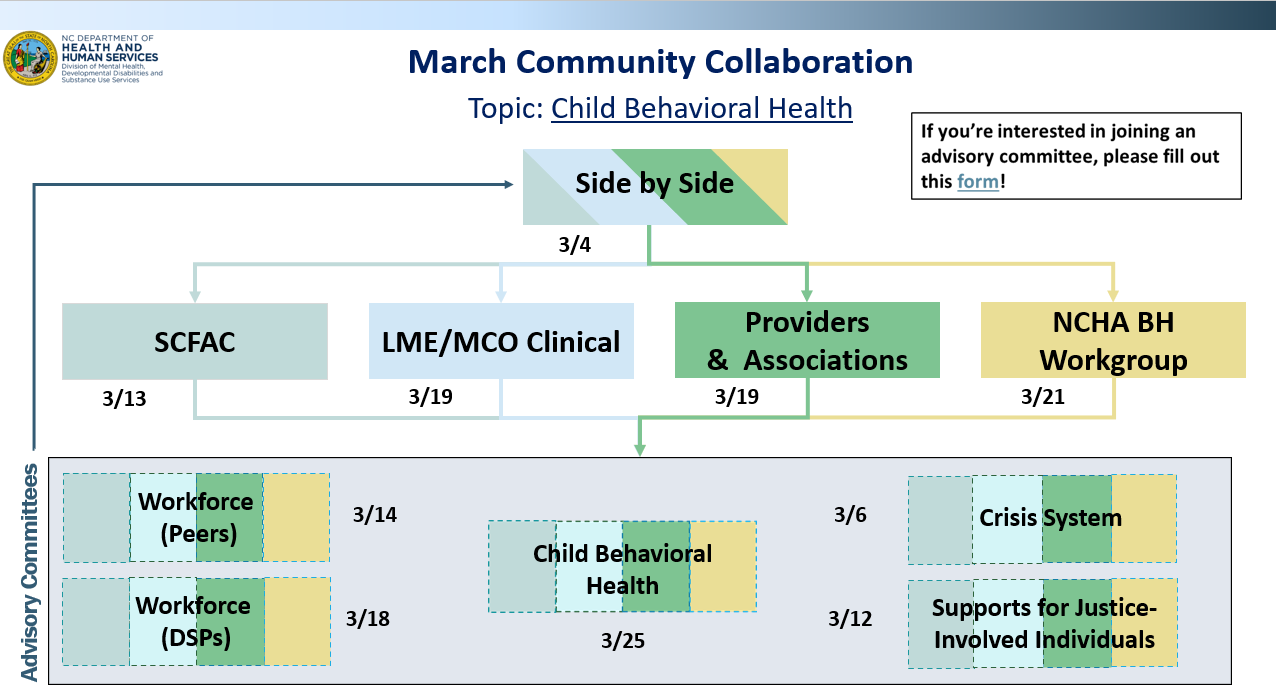 Want to join?​
REGISTER HERE​
The first meeting is on Monday, March 25th from 3:00-4:00pm
After the first meeting, virtual meetings will be held on the third Friday of every month​ from 2:30-3:30pm
Non-Law-Enforcement Transportation (NLET)
North Carolina’s Crisis Continuum
Someone to Call
Someone to Respond
Somewhere to Go
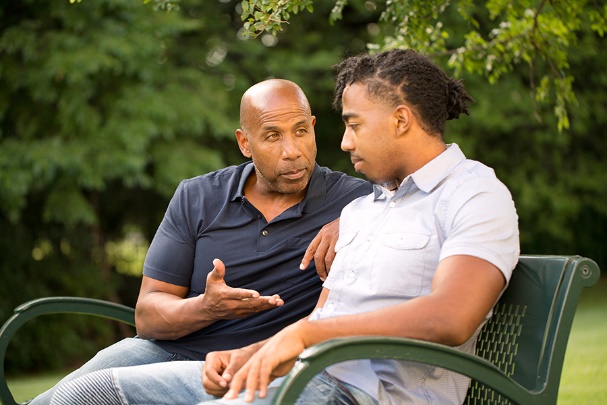 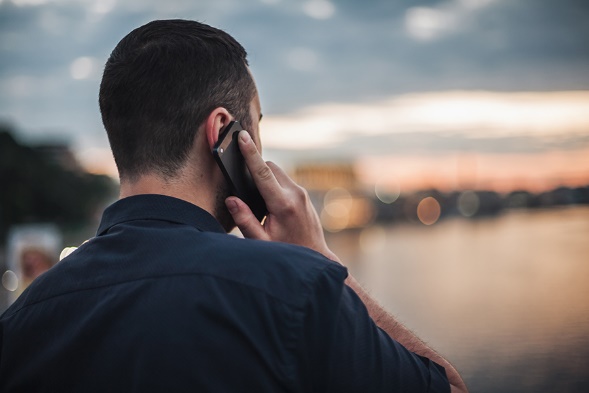 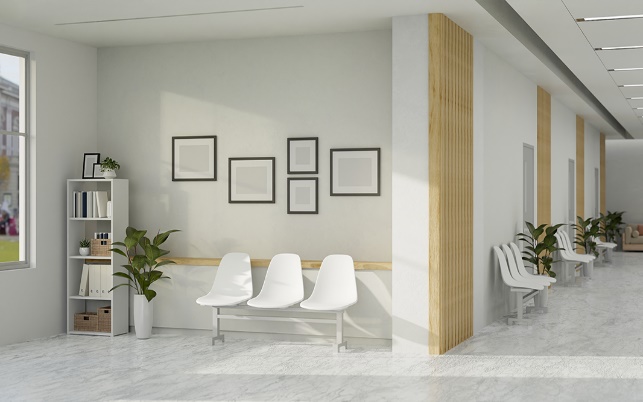 Behavioral Health Urgent Care (BHUC)
Facility-Based Crisis (FBC)
Peer and Community Respite
NC START
988
Peer Warm Line
Mobile Crisis Team Response
MORES
Behavioral Health Budget Provisions
$131M is going towards crisis across SFY23-25.
Crisis
NLET Pilot Program
Background
Many  people who experience a mental health and/or substance use crisis are placed under involuntary commitment (IVC) – even if they are willing to receive treatment voluntarily – to secure transport from law enforcement.
Law enforcement provides transport when someone is under an IVC order in most counties.
Law enforcement involvement in transportation, especially the use of handcuffs, can be traumatic and stigmatizing for people, especially children.
North Carolina seeks to implement a recovery-oriented model for transportation as an alternative to law enforcement for these services.
NLET Pilot Program: Summary
Overview
The pilot program will offer NLET to people who need hospitalization or crisis services due to a behavioral health condition. 
The state will use a Request for Proposal (RFP) process that is open to health systems and transportation providers.
The program will be piloted in two regions of the state. The regions will be determined through the RFP process. 
Goals
Provide trauma-informed, person-centered treatment that de-stigmatizes behavioral health care.
Eliminate the use of IVC as a means of securing transportation between behavioral health facilities.
Help inform and align with other work the state is doing to make sure voluntary behavioral health treatment is prioritized whenever possible.
NLET Pilot Program: Draft Design
Population Served
Children, adolescents and adults who require additional behavioral health treatment who are: 
Seeking treatment voluntarily; or
Have been placed under IVC and have completed their first exam at a facility in the pilot region.
People will be clinically assessed to make sure they can be transported safely.
Pilot Transportation Settings
The pilot will provide transportation from facilities in the pilot region where people go when they have a crisis (e.g., acute care hospitals, behavioral health urgent care centers) to treatment facilities (e.g., state psychiatric hospitals, facility-based crisis centers) anywhere in the state.
The pilot will also provide discharge transportation back home or to another community-based setting (e.g., group home, shelter) anywhere in the state after people finish treatment.
Reactions from the Committee on the Proposed Design?
NLET Pilot Program: Draft Design
Pilot Provider Requirements
Service requirements: Pilot transportation provider(s) will be available 24/7/365 to pick people up from facilities in the pilot region and transport them anywhere in the state.
Staffing: Most trips will include two staff members who meet specific training requirements (e.g., supporting people with physical or cognitive disabilities and language accessibility) outlined by the state. Shorter trips or transports where a parent or caretaker accompanies a child or adult, as appropriate, will have one staff member.
Person-centered and trauma-informed treatment: No use of restraints, parents can ride with children, transportation staff will wear plain clothes, at least one staff member will be the preferred gender of the person being transported whenever possible.
Language assistance: Interpretation and translation services will be available to make sure people and their families can communicate with transportation staff members.
Reactions from the Committee on the Proposed Design?
NLET Pilot Program: Draft Design
Vehicles and Safety Features
Vehicles can include unmarked vans, sedans, SUVs, passenger cans and non-emergency ambulance transportation. Vehicles must be able to:
Accommodate wheelchairs and other medical equipment.
Have sensory equipment (e.g., stress balls, weighted blankets) to support people experiencing anxiety and stress during transports.
People will be transported in unmarked vehicles with safety features like partitions, safety locks, cameras, audio-recoding capabilities, and GPS tracking.
Reactions from the Committee on the Proposed Design?
NLET Pilot Program: Feedback Requested
Discussion Questions
How can the state make sure children, adolescents, and adults feel comfortable using the pilot services?
Are there specific concerns people might have about using pilot services?
What unique needs must be addressed to make sure people can use pilot services?
What’s the best way for the state to spread awareness about the pilot?